Advokat Thorbjørn Thomsen
1
Generelle retsmæssige problemer

Eksempler fra praksis

Bud på, en bedre fremtid
Advokat Thorbjørn Thomsen: thom@advodan.dk  - Tvangsanbringelse.dk
Generelle retsmæssige problemer
2
For meget vilkårlighed

Lovbrud uden konsekvens for kommunen

Systemvenlighed
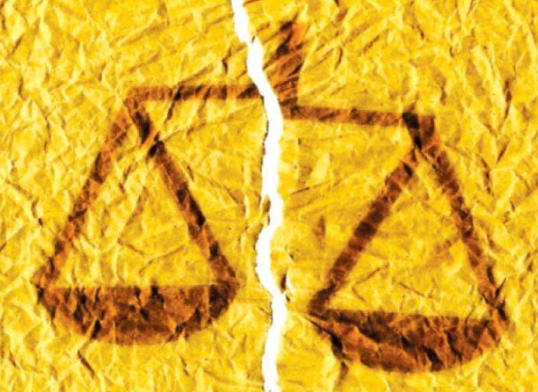 Advokat Thorbjørn Thomsen: thom@advodan.dk  - Tvangsanbringelse.dk
5 Eksempler fra praksis
3
Gennemgang af 5 sager fra de seneste par år, som jeg har været involveret i.
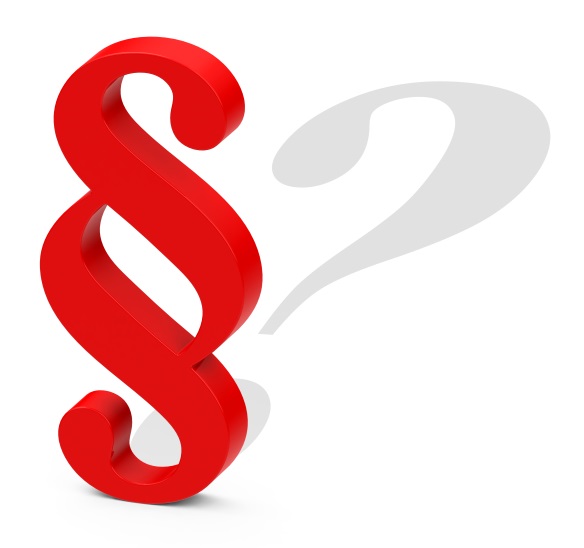 Advokat Thorbjørn Thomsen: thom@advodan.dk  - Tvangsanbringelse.dk
Tvangsmæssig adoption (1)
4
Grundlag: undersøgelse af psykiater i 2 timer

mor købte selv psykologisk hjælp/undersøgelse
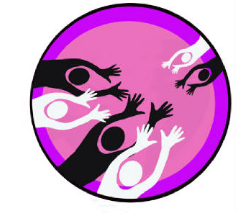 Advokat Thorbjørn Thomsen: thom@advodan.dk  - Tvangsanbringelse.dk
To meget forskellige forældrekompetence-undersøgelser (2)
5
Psykologerne var ikke enige

Klage til psykolognævnet
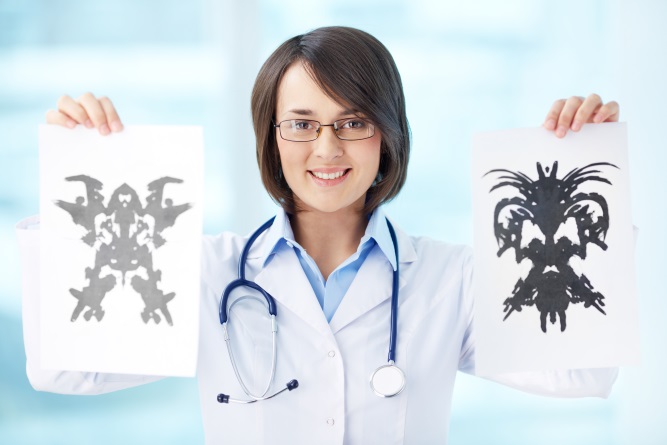 Advokat Thorbjørn Thomsen: thom@advodan.dk  - Tvangsanbringelse.dk
Børns problemer forsvandt efter hjemgivelse (3)
6
Flere psykologer underkendt af ankestyrelsen

Ingen lyttede på forældres egen erfarne psykolog
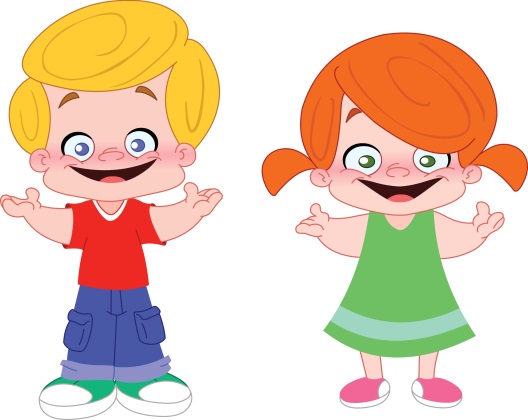 Advokat Thorbjørn Thomsen: thom@advodan.dk  - Tvangsanbringelse.dk
Hjemgivelse blev til videreført anbringelse (4)
7
Sag på kort tid ændret fra hjemgivelse til videreført anbringelse
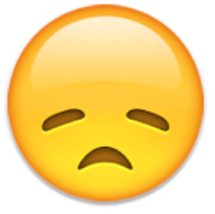 Advokat Thorbjørn Thomsen: thom@advodan.dk  - Tvangsanbringelse.dk
Samvær med mormor efter 4 år (5)
8
Anmodet om mormor-kontakt i 4 år

Kommune (med mange børnesager) kendte ikke reglerne om afbrudt kontakt
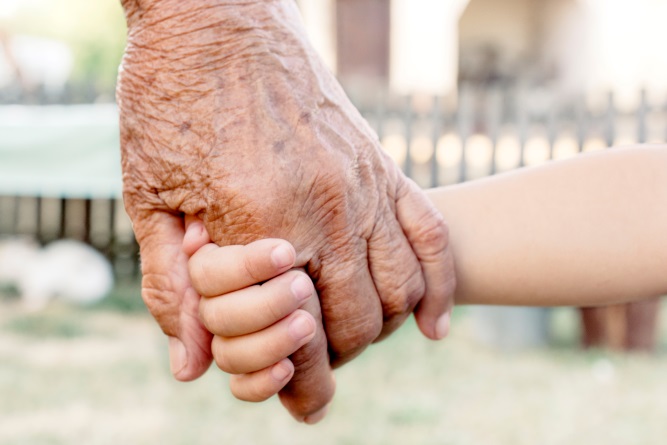 Advokat Thorbjørn Thomsen: thom@advodan.dk  - Tvangsanbringelse.dk
Plejemor og familieplejekonsulent vægtes højere end psykologer
9
Ingen hjemgivelse selvom det blev anbefalet af 2 psykologer

Udskiftning af positive samværskonsulenter

Afbrydelse af kontakt i 8 måneder
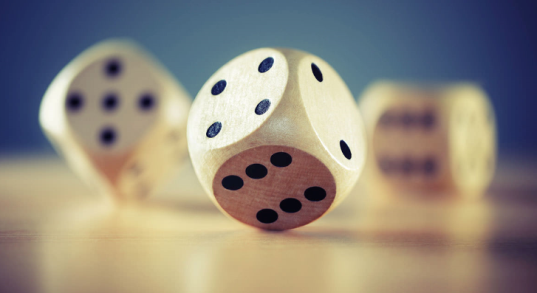 Advokat Thorbjørn Thomsen: thom@advodan.dk  - Tvangsanbringelse.dk
Bud på en bedre fremtid
10
Bedre administration af lovgivningen

Konsekvens ved lovbrud

Meget bedre handleplaner
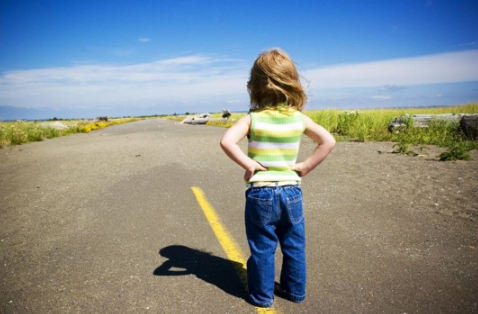 Advokat Thorbjørn Thomsen: thom@advodan.dk  - Tvangsanbringelse.dk
Bud på en bedre fremtid
11
Ensretning og kontrol af forældrekompetenceundersøgelser

Hurtigere klagesagsbehandling

Mere hjælp/rådgivning til forældre og børn
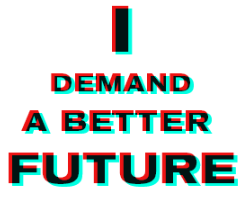 Advokat Thorbjørn Thomsen: thom@advodan.dk  - Tvangsanbringelse.dk
12
Spørgsmål?
Advokat Thorbjørn Thomsen: thom@advodan.dk  - Tvangsanbringelse.dk